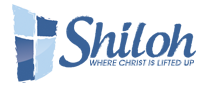 SUNDAY A.M. Order of worship
8:00am – continental breakfast (kinney hall)
8:25am – personal prayer & consecration (sanctuary) 
8:50am – preparation for worship/announcements
9:00am – praise &  worship
9:30am – ministry of the word 
10:00am – invitation to discipleship/worship in giving/welcome
10:15am – bible discovery lessonS (ADULTS-SANCTUARY/YOUTH - KINNEY HALL)
10:45AM – REGATHERING & BENEDICTION (MAIN SANCTUARY)
1
A Time of Prayer
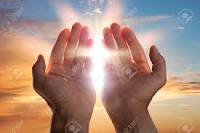 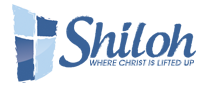 SUNDAY A.M. Order of worship
8:00am – continental breakfast (kinney hall)
8:25am – personal prayer & consecration (sanctuary) 
8:50am – preparation for worship/announcements
9:00am – praise &  worship
9:30am – ministry of the word 
10:00am – invitation to discipleship/worship in giving/welcome
10:15am – bible discovery lessonS (ADULTS-SANCTUARY/YOUTH - KINNEY HALL)
10:45AM – REGATHERING & BENEDICTION (MAIN SANCTUARY)
3
Shiloh Praise Ministry
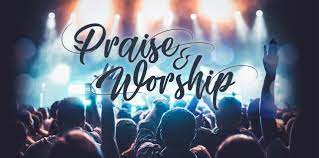 shiloh church bptSeries: “learning to thrive in ‘25”through the bible together in 1 year it’s time to make a choice…..“Faith & life or death” (Getting to know god….personally)
The book of genesis
Sunday- january 5, 2025
Sr. Pastor/teacher – rev carl Mccluster
5
Finding your gateway to fulfillment(3 questions to ask ourselves)
Are you close enough to god to hear his call, purpose & plan for your life?
Are you willing to trust god with what you love the most?
What are you holding back from god?
6
faith that CAN change historyGenesis 22:1-2
22 Some time later God tested Abraham. He said to him, “Abraham!”“Here I am,” he replied. 2 Then God said, “Take your son, your only son, whom you love—Isaac—and go to the region of Moriah. Sacrifice him there as a burnt offering on a mountain I will show you.”
God is trying to use you/us ……
Are you close enough to god to hear his voice?
Will you be obedient?
7
YOUR actS of faith WILL change historyGenesis 22:3-8
3 Early the next morning Abraham got up and loaded his donkey. He took with him two of his servants and his son Isaac. When he had cut enough wood for the burnt offering, he set out for the place God had told him about. 4 On the third day Abraham looked up and saw the place in the distance. 5 He said to his servants, “Stay here with the donkey while I and the boy go over there. We will worship and then we will come back to you.”
6 Abraham took the wood for the burnt offering and placed it on his son Isaac, and he himself carried the fire and the knife. As the two of them went on together, 7 Isaac spoke up and said to his father Abraham, “Father?” “Yes, my son?” Abraham replied. “The fire and wood are here,” Isaac said, “but where is the lamb for the burnt offering?”
8 Abraham answered, “God himself will provide the lamb for the burnt offering, my son.” And the two of them went on together.
THE POWER IS IN YOUR HANDS…WHAT WILL YOU SAY WHEN THEY QUESTION YOU?
Is your all on the altar?
What has god asked you sacrifice (give up) that you have not yet done?
8
Where do you stand today?
“The ultimate measure of a man is not where he stands in moments of comfort and convenience, but where he stands at times of challenge and controversy”
Rev. Dr. Martin Luther king, Jr.
You stand at the crossroads… 
Open faith or 
“secret agent Christian”
9
An act of faith changes historyGenesis 22:9-14
9 When they reached the place God had told him about, Abraham built an altar there and arranged the wood on it. He bound his son Isaac and laid him on the altar, on top of the wood. 10 Then he reached out his hand and took the knife to slay his son. 11 But the angel of the Lord called out to him from heaven, “Abraham! Abraham!”
“Here I am,” he replied.12 “Do not lay a hand on the boy,” he said. “Do not do anything to him. Now I know that you fear God, because you have not withheld from me your son, your only son.”
13 Abraham looked up and there in a thicket he saw a ram[a] caught by its horns. He went over and took the ram and sacrificed it as a burnt offering instead of his son. 14 So Abraham called that place The Lord Will Provide. And to this day it is said, “On the mountain of the Lord it will be provided.”
10
An act of faith releases blessingsGenesis 22:15-18
15 The angel of the Lord called to Abraham from heaven a second time 16 and said, “I swear by myself, declares the Lord, that because you have done this and have not withheld your son, your only son, 17 I will surely bless you and make your descendants as numerous as the stars in the sky and as the sand on the seashore. Your descendants will take possession of the cities of their enemies, 18 and through your offspring all nations on earth will be blessed, because you have obeyed me.” 
Global impact….the ripple effect on your pond
11
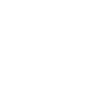 There is Power & choice with Divine PurposeJohn 3:17
For God did not send his Son into the world to condemn the world, but in order that the world might be saved through him. Whoever believes in him is not condemned
Divine purpose vs. human purpose
Who is whoever?
12
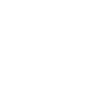 There is salvation in his namejohn 14:6
Jesus said to him, “I am the way, and the truth, and the life. No one comes to the Father except through me.
13
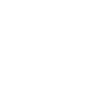 There are Blessing & JoyJohn 16:23-24
In that day you will ask nothing of me. Truly, truly, I say to you, whatever you ask of the Father in my name, he will give it to you. Until now you have asked nothing in my name. Ask, and you will receive, that your joy may be full.
14
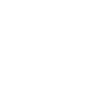 There is The Gift of the Holy Spirit Acts 2:38
And Peter said to them, “Repent and be baptized every one of you in the name of Jesus Christ for the forgiveness of your sins, and you will receive the gift of the Holy Spirit.
15
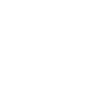 The power is in your handsMatthew 18:18
18 “Truly I tell you, whatever you bind on earth will be bound in heaven, and whatever you loose on earth will be loosed in heaven.
Spiritual responses release spiritual power
16
SONG OF DECISION/commitment/ANOINTING“there is power in the blood of jesus”
Tasha Cobbs - Break Every Chain (Lyrics) – YouTube
17
Invitation“A Time of Commitment & Filling”PRAYER – PETITION - PRAISE
PRAY TO GOD FOR
SALVATION – FORGIVENESS – DELIVERANCE - POWER 
PETITION GOD FOR
ANOINTING – STRENGTH – WISDOM – DIRECTION INSTRUCTION
PRAISE GOD FOR
HIS ANSWER - HIS MANIFESTATION - HIS ANOINTING
HIS BLESSING
WORSHIP IN GIVING
Personal Commitment
Tithes
Offering
Sacrlificial
Giving Song – Praise/Bless the Lord with Me

https://www.youtube.com/watch?v=vBOa1SI8lZU&list=RDvBOa1SI8lZU&start_radio=1&ab_channel=MissYesenia
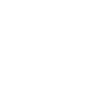 Bible discovery raffle/registration
Register for today
Register again next week for twice the chance to win..
20
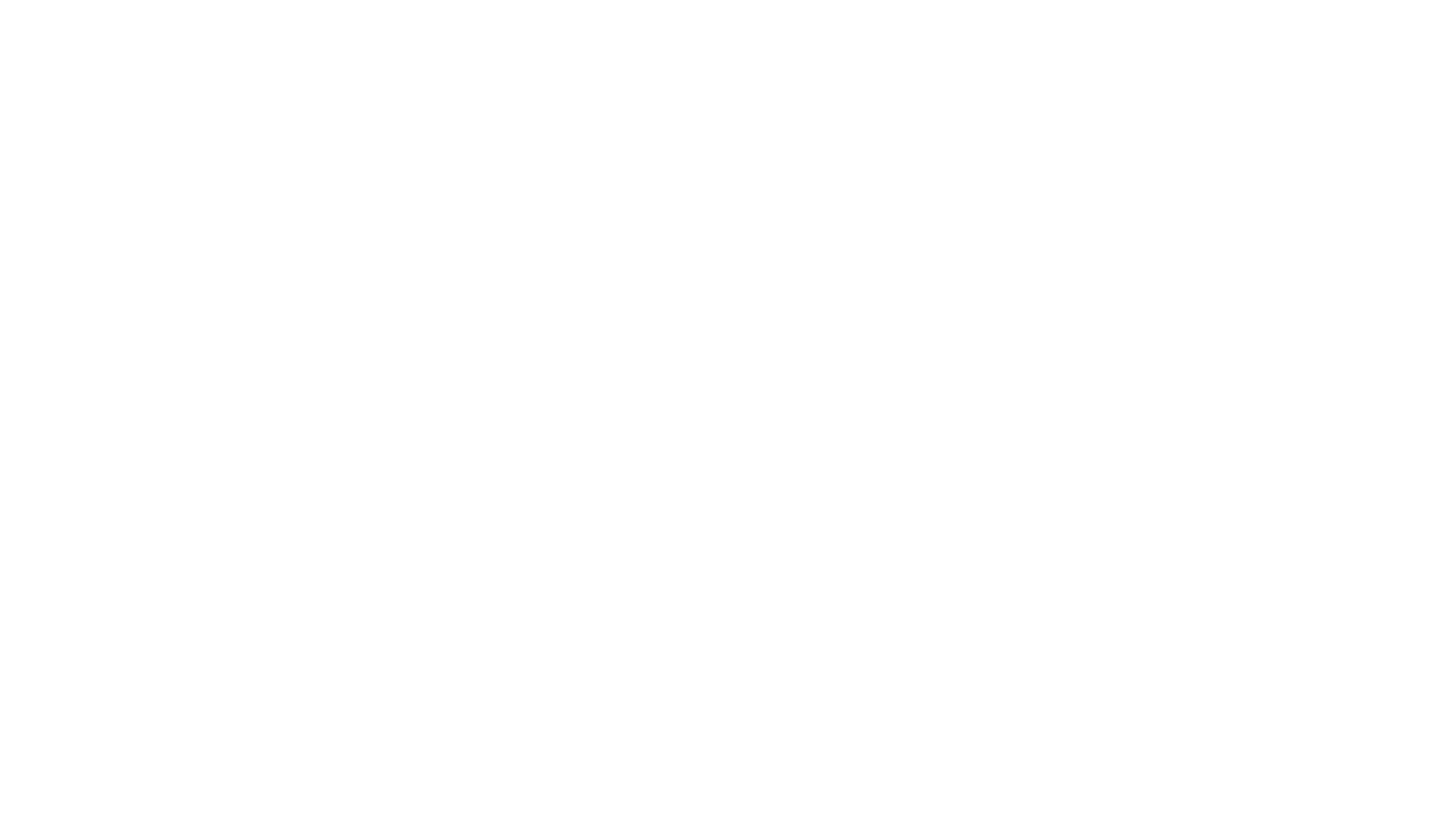 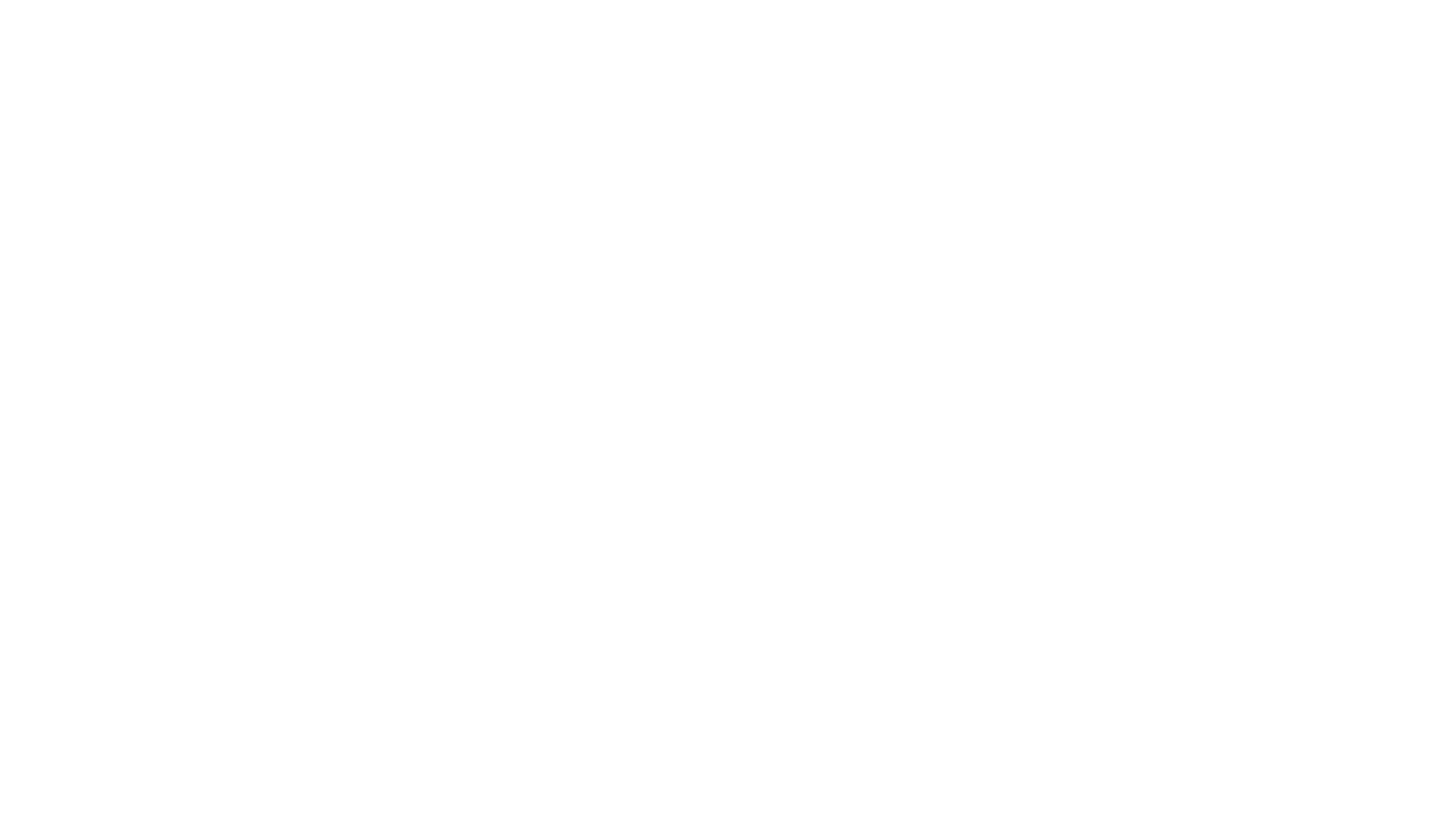 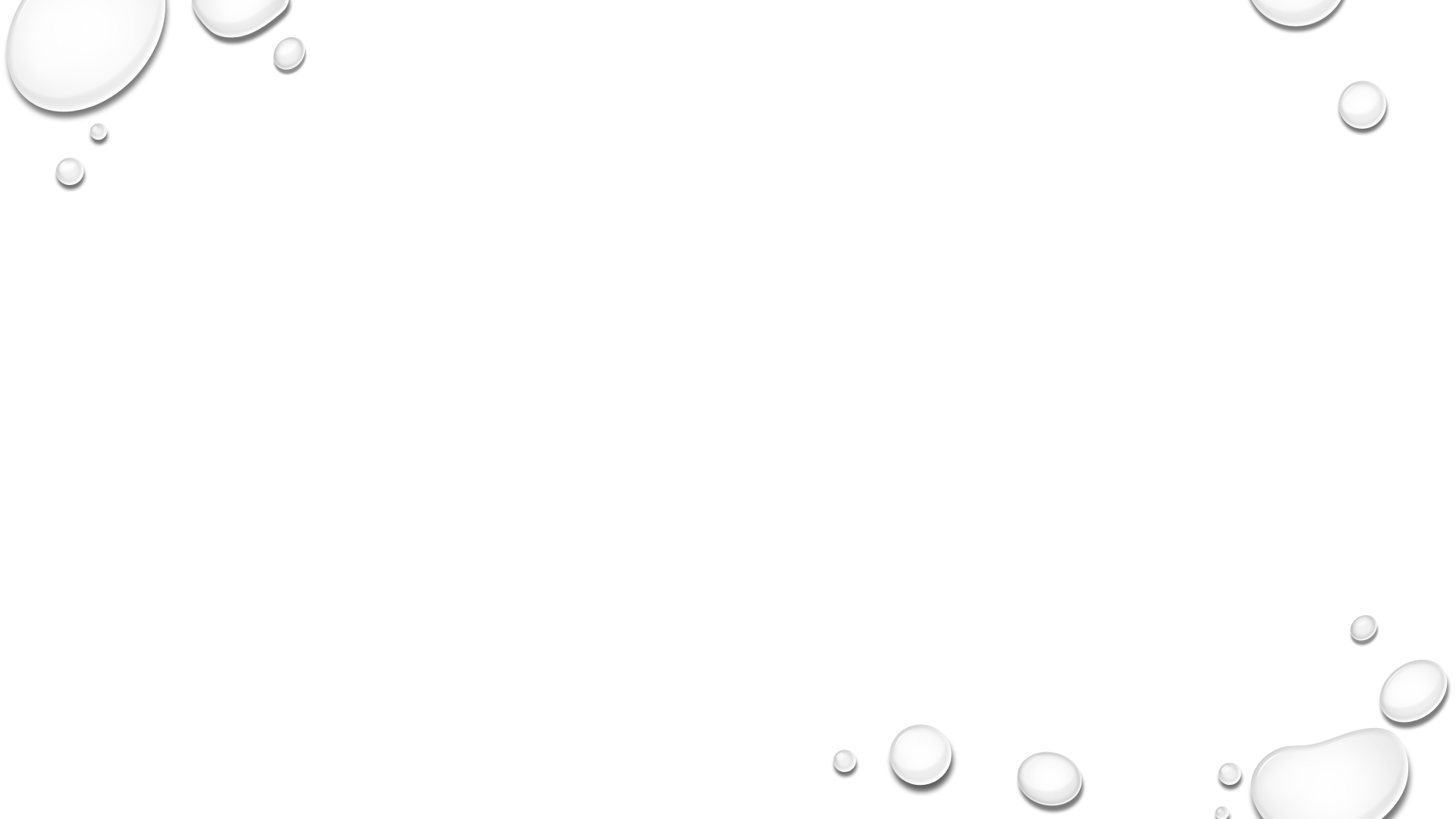 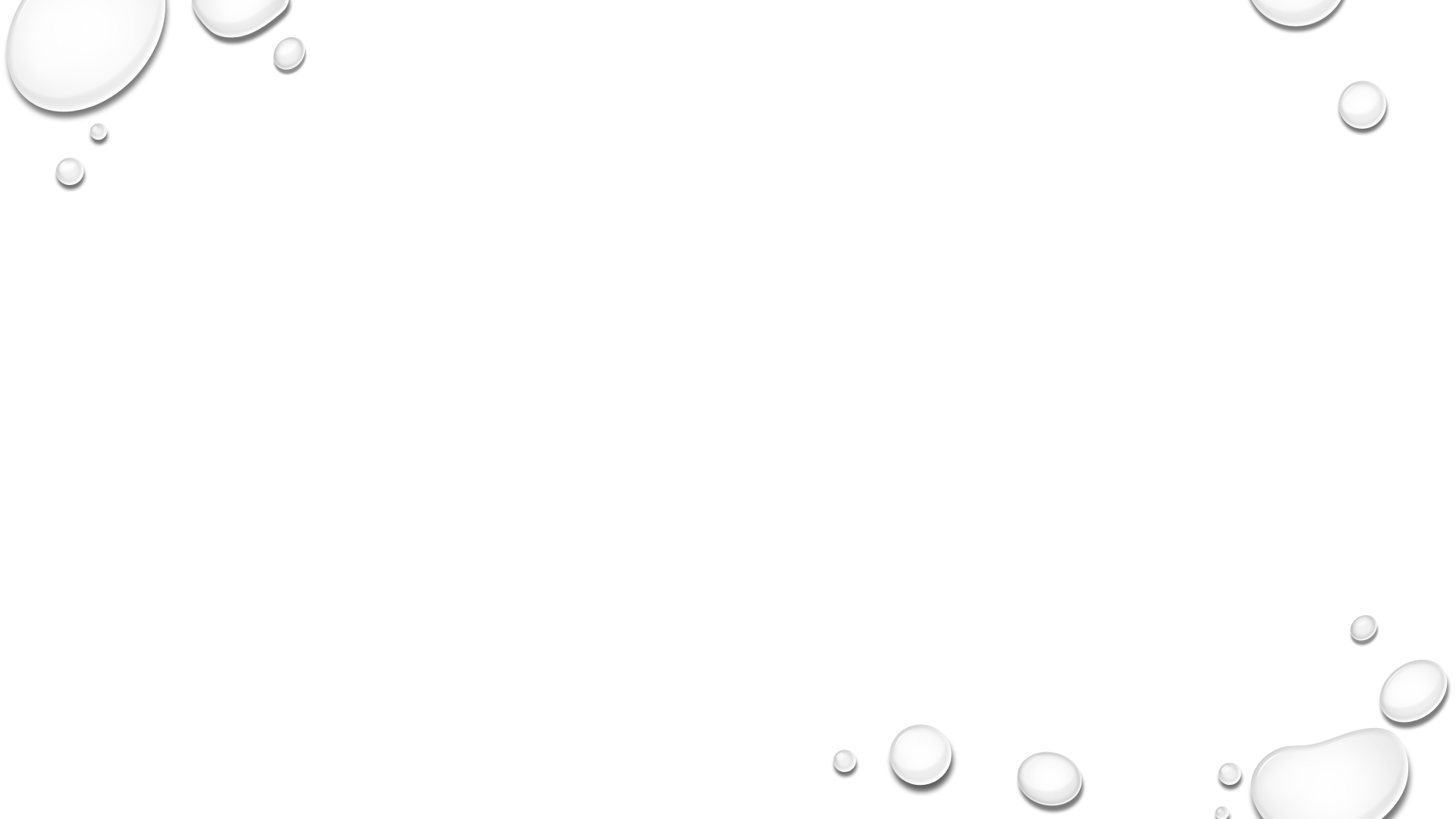 Welcome & Greeting
 Visitors & Friends
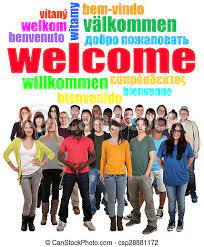 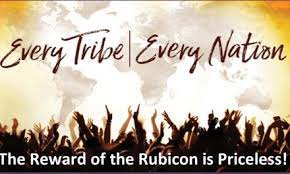 WELCOME HOME TO SHILOH
“WHERE CHRIST IS LIFTED UP”
22
communion
23
1st Corinthians 11:23-26
23 For I received from the Lord what I also passed on to you: The Lord Jesus, on the night he was betrayed, took bread, 24 and when he had given thanks, he broke it and said, “This is my body, which is for you; do this in remembrance of me.” 25 In the same way, after supper he took the cup, saying, “This cup is the new covenant in my blood; do this, whenever you drink it, in remembrance of me.” 26 For whenever you eat this bread and drink this cup, you proclaim the Lord’s death until he comes.
24
1st Corinthians 11:27-29
27 So then, whoever eats the bread or drinks the cup of the Lord in an unworthy manner will be guilty of sinning against the body and blood of the Lord. 28 Everyone ought to examine themselves before they eat of the bread and drink from the cup. 29 For those who eat and drink without discerning the body of Christ eat and drink judgment on themselves.
25
CommunionBlood Medley (Part 3) (I Know It Was The Blood) – YouTube
26
Closing Song of Celebration“Standing”
https://www.youtube.com/watch?v=hNiKoJgvbtI&ab_channel=ajugofjoe

Benediction & Blessing
28
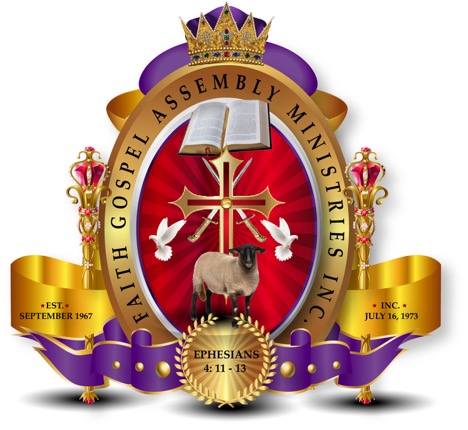 Welcome to Faith Gospel Assembly
30